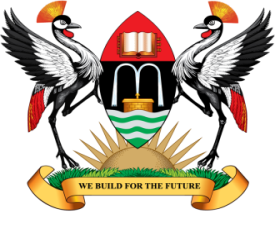 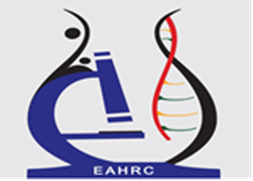 6th East African Health and Scientific Conference & International Health Exhibition and Trade Fair,29th-31st March 2017Bujumbura, Burundi
Surveillance for Acute Flaccid Paralysis (AFP), National Stop Transmission of Polio Mission in Kasese District, Western Uganda, September 2015
Presenter: Alice Namugamba, MPH 
Co authors: Claire Nalweyiso
                  Bibiana Akello
Makerere University School of Public Health
INTRODUCTION
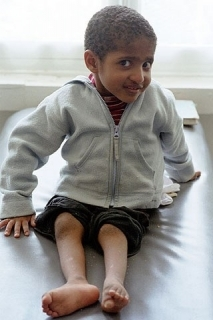 AFP is sudden onset of weakness or paralysis over a period of 15 days in a patient aged less than 15 years age

AFP (acute flaccid paralysis) surveillance is the gold standard for detecting cases of poliomyelitis

Poliomyelitis is a disease caused by poliovirus

The four steps of surveillance are: finding and reporting children with acute flaccid paralysis (AFP) transporting stool samples for analysis, isolating and identifying poliovirus in the laboratory
Background
In 2012, WHO declared polio a global public health emergency

 Uganda is still among the countries with recurring reinfections of polio virus.

 Kasese was one of the selected districts in Uganda with actual non –polio AFP rate of less than 1/100,000 (the actual rate is 0.6/100,000) as of August 15, 2015.
NSTOP MISSION
Main goal of the NSTOP mission: 
 To completely eradicate all wild, vaccine-related and Sabin Polio viruses, such that no child ever again suffers paralytic poliomyelitis

 This goal will be achieved through polio eradication strategies like High routine immunization , National immunization Days (NIDs), Acute Flaccid Paralysis (AFP) quality surveillance and Mop-up campaigns

 NSTOP mission aims at carrying out supportive supervision, active search and capacity building of health workers’ knowledge/skills
Objectives
To conduct active surveillance in poor performing districts with actual non-polio AFP rate of less than 1/100,000

To build capacity of district health workers, community health workers and community members in vaccines preventable diseases surveillance (VPDs) 

To  conduct 60 days follow up of late AFP cases that had onset of paralysis.
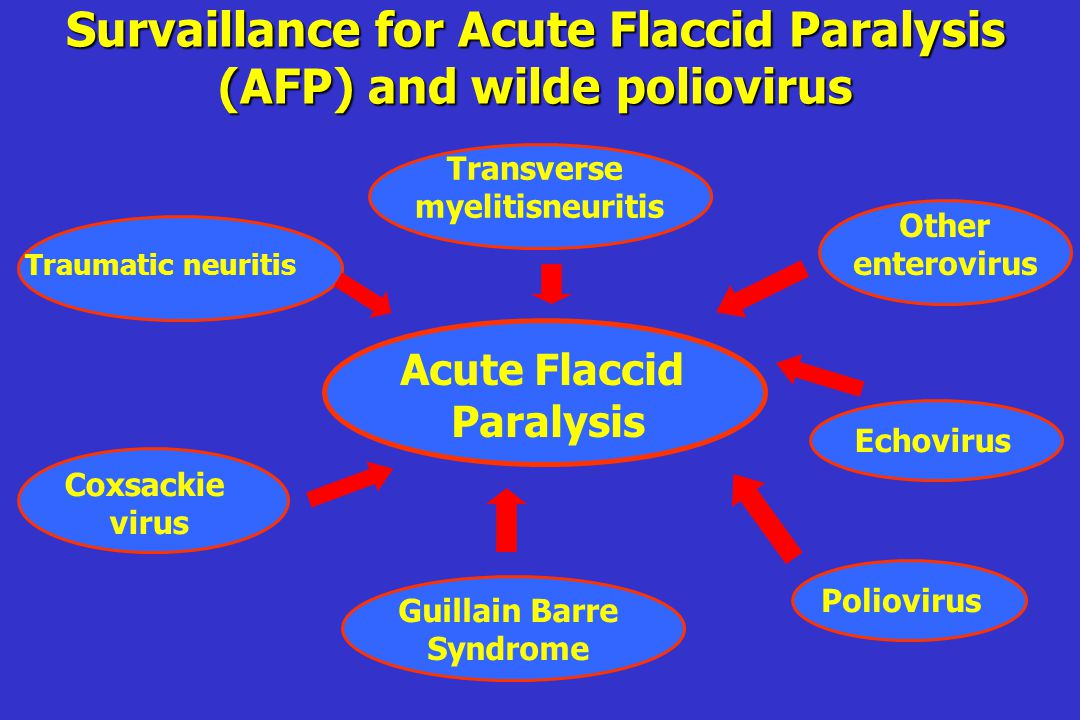 Location of study area- Kasese
Methods
Study population; All children 15 years and below 

Study design; Cross sectional study done in September 2015

Sample size; Kasese district has a total of 106 health facilities both public and Private Not for Profit. 

Data collection methods 
NSTOP team together with biostastician and health facility HMIS focal person reviewed documents;  OPD/IPD and Physiotherapy registers for the last 60 days from all health facilities visite. All missed cases of AFP were line listed
Knowledge of Health workers and community health workers on VPDs was rapidly assessed and gaps were addressed instantly.

Sensitization sessions through group discussions and interviews 
Involved orienting health workers, community health workers and community members on the overview of VPDs and community case definitions for AFP, AFP surveillance steps, Measles, AEFI and NNT. 
Health workers were also sensitized on the collection of the samples for suspected AFP and measles cases, and how to fill in the Case Investigation Forms.
Results
From record reviews, the surveillance team identified 2 unreported and uninvestigated AFP cases

A total of 2 reported and investigated AFP cases were identified by community health workers together with the surveillance team 

And stool samples were taken to UVRI laboratory, Entebbe, though wild polio virus was not detected from the stool samples

Knowledge on AFP case definition and surveillance steps was low among health workers

A total of 90/106 health facilities were visited during the active search

A total of 135 health workers, 24 community health workers and over 1500 community members were sensitized
Conclusion
Kasese district’s surveillance system was still weak

Knowledge on AFP case definition was still low

And steps of surveillance not well known to Health workers

Low numbers(24) of community health workers involved in AFP surveillance
Recommendations
The District Health Team should continuously encourage health workers on timely submission of reports

There is need for continued sensitization on VPDs in all health facilities and communities
 
The District Surveillance Focal Person should have active search and surveillance preparedness work plan in place annually

Increased involvement of community health workers in disease surveillance is vital.
Acknowledgements
Kasese community health workers
Kasese community members
Kasese District Health Office
 AFENET/MOH/WHO/NSTOP Mission
Makerere University School of Public Health
THANK YOU